НОВЫЕ УСЛОВИЯ И СПОСОБЫ
РАЗВИТИЯ МЫШЛЕНИЯ
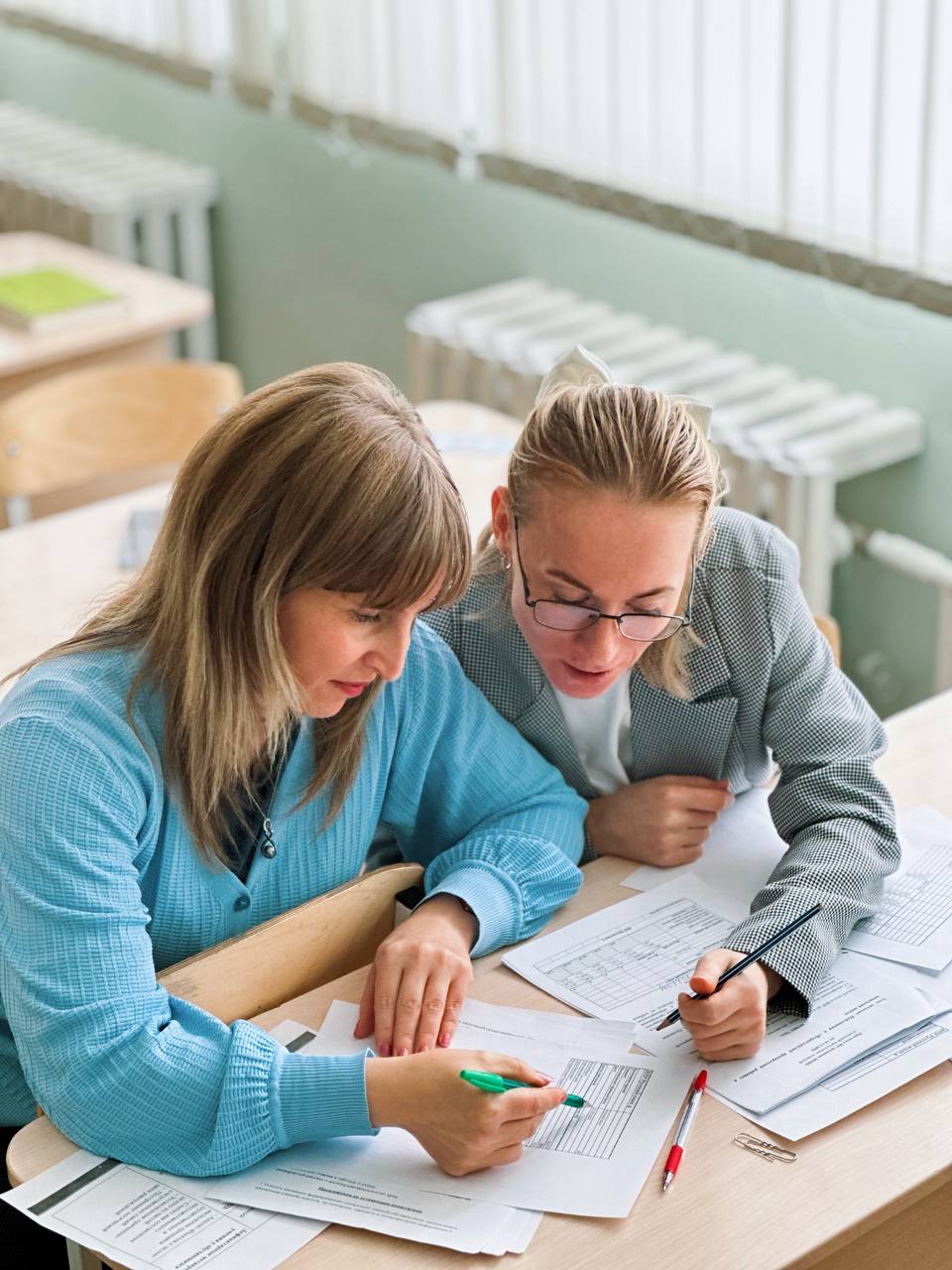 Педагогическое наставничество
«Молодые педагоги: пространство возможностей»
Круглый стол «Развитие педагогического мышления в практиках наставничества»
Основные субъекты 
Педагогического наставничества
Наставник
Профиль 
молодого педагога
Персонализированная программа 
наставничества
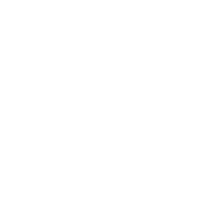 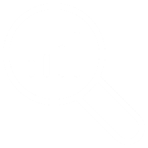 Наставляемый
Куратор
Взаимодействует с наставником, при его помощи приобретает новый опыт, 
     развивает необходимые компетенции, 
     добивается запланированных результатов.
Является активным субъектом собственного непрерывного личностного и 
профессионального развития
Обеспечивает адаптацию и индивидуальную
Траекторию профессионального развития 
наставляемого на основе его 
профессиональных затруднений
Модель наставничества – 
проектные офисы
Организация работы 
в проектных офисах:
кейс       проблема
решение  задач
 продукт       рефлексия
Форма
ПОРЯДОК ПРОВЕДЕНИЯ:
одна встреча ежемесячно
работа по 20 минут в каждом проектном офисе
количество участников: 20-30 человек
ФОРМА ВЗАИМОДЕЙСТВИЯ: ГРУППОВАЯ
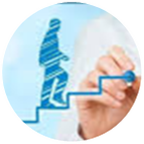 Форма
в состав каждого проектного офиса входят наставники – модераторы обладающие компетенциями для работы с определенной проблематикой
Форма
ЦЕЛЕВАЯ АУДИТОРИЯ:
МОЛОДЫЕ ПЕДАГОГИ
НАСТАВНИКИ
ВЕКТОРЫ ОБНОВЛЕНИЯ СОПРОВОЖДЕНИЯ ПЕДАГОГА В ПРОГРАММЕ НАСТАВНИЧЕСТВА